亞太地區發展新訊
馬來西亞拉茶
新加坡奶茶 (Teh O / Teh C)
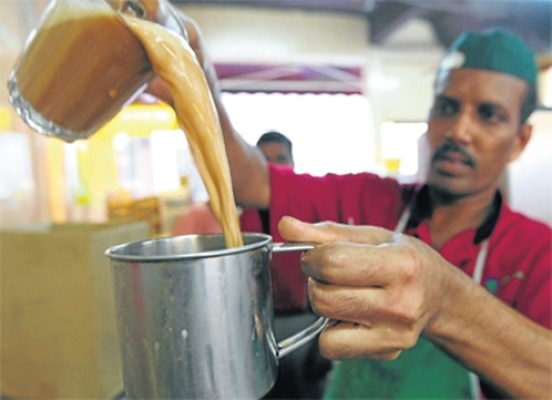 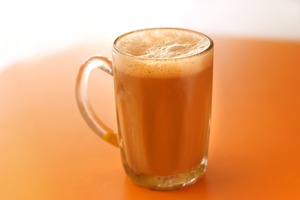 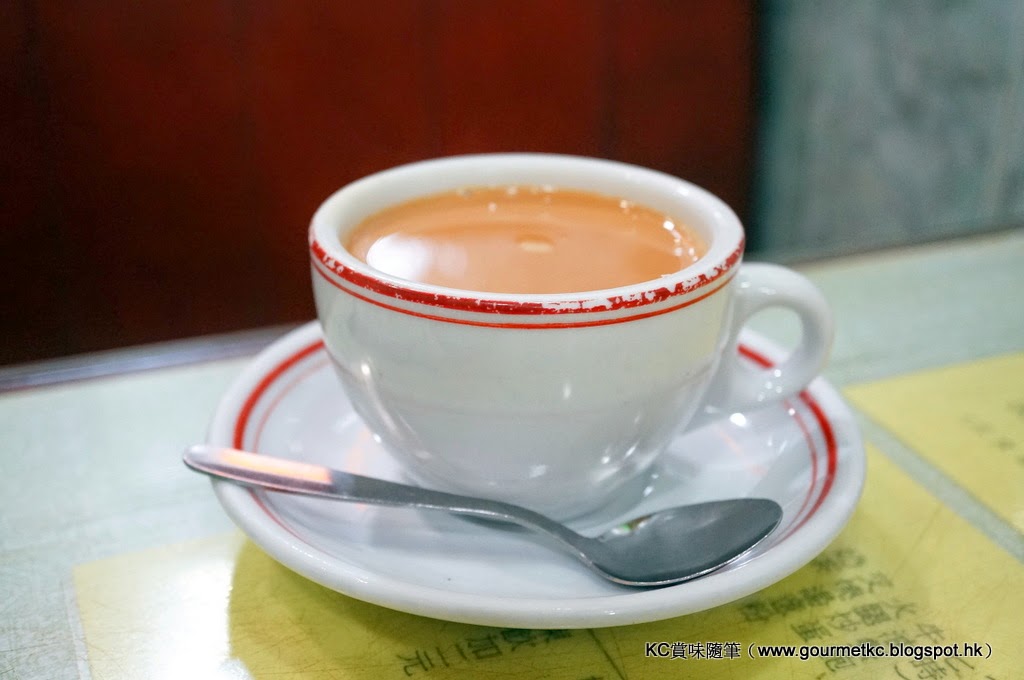 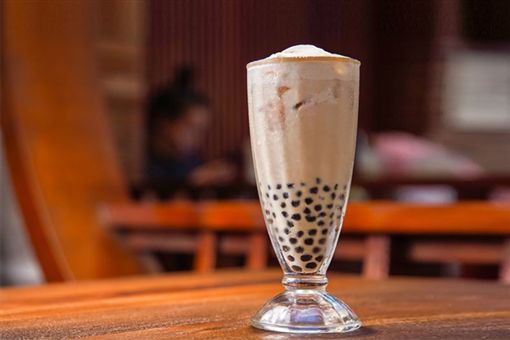 港式絲襪奶茶
台式珍珠奶茶
美安集團
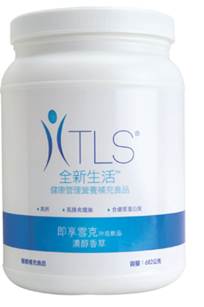 美安奶茶
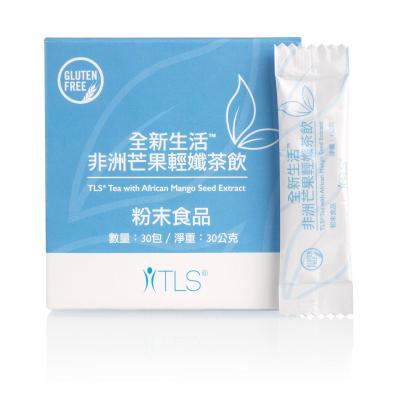 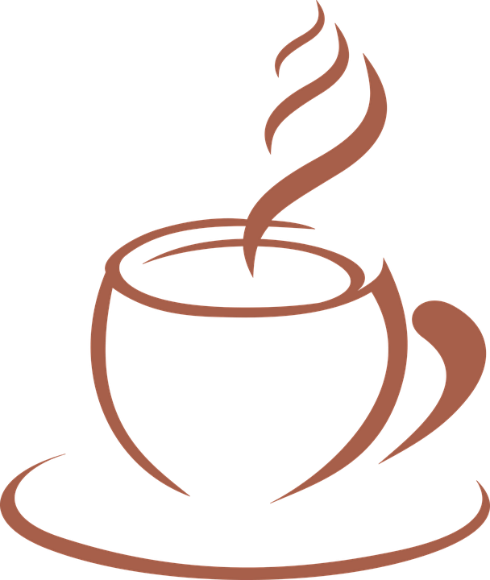 澳洲
台灣
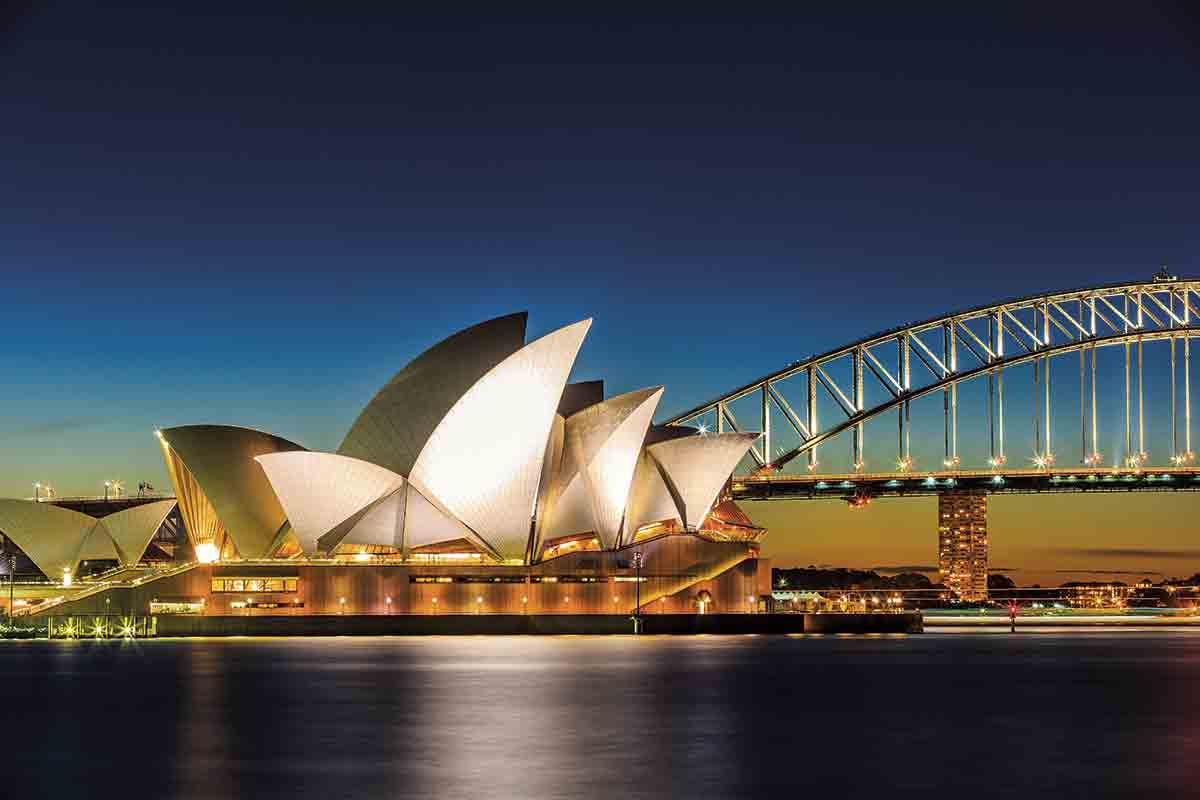 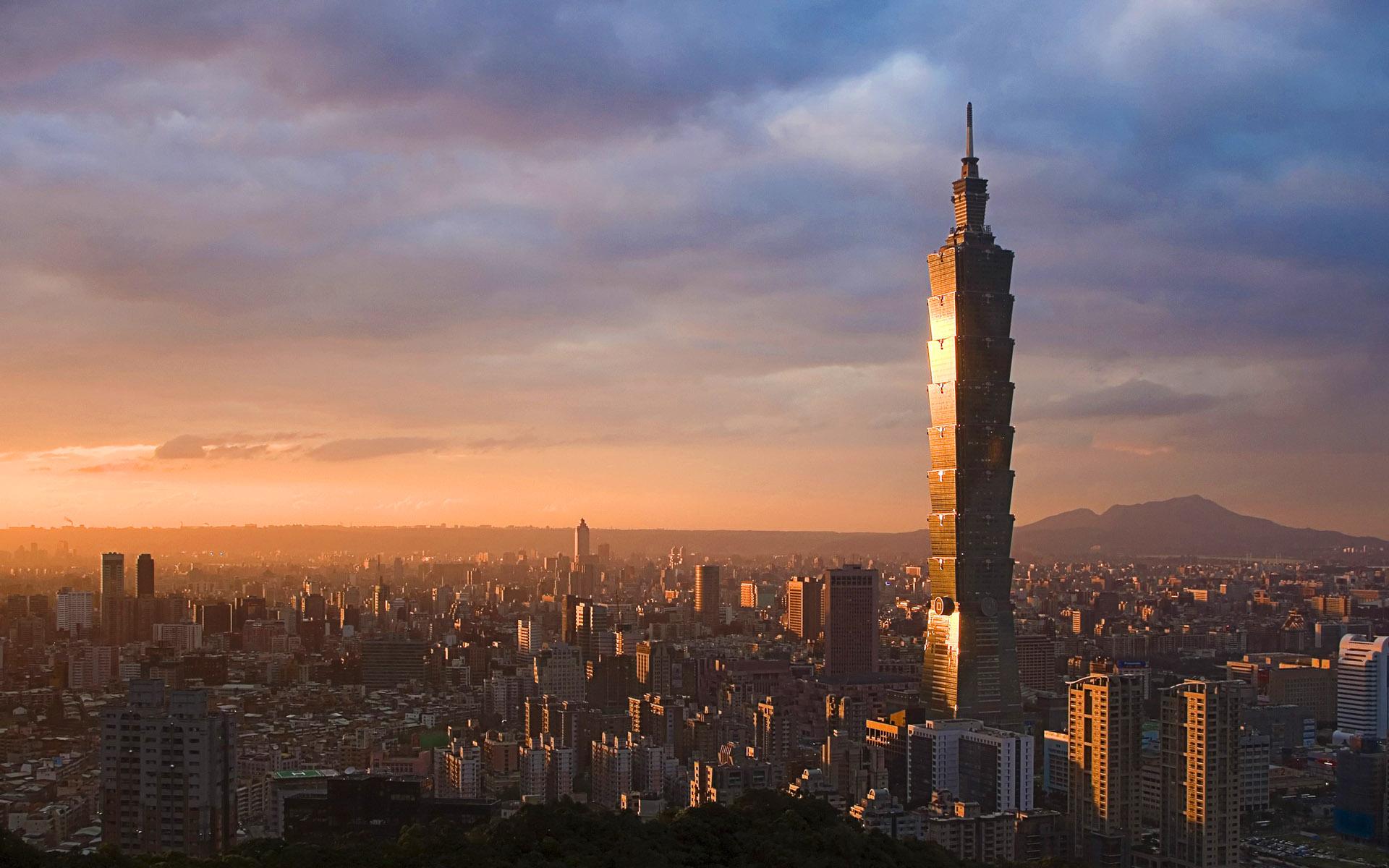 2005
2002
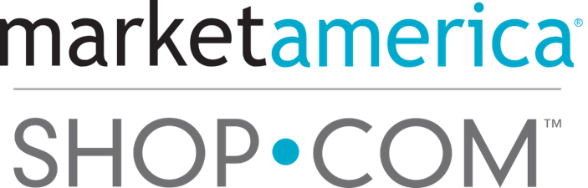 25,088,636
23,758,247
美安亞太區
香港
馬來西亞
新加坡
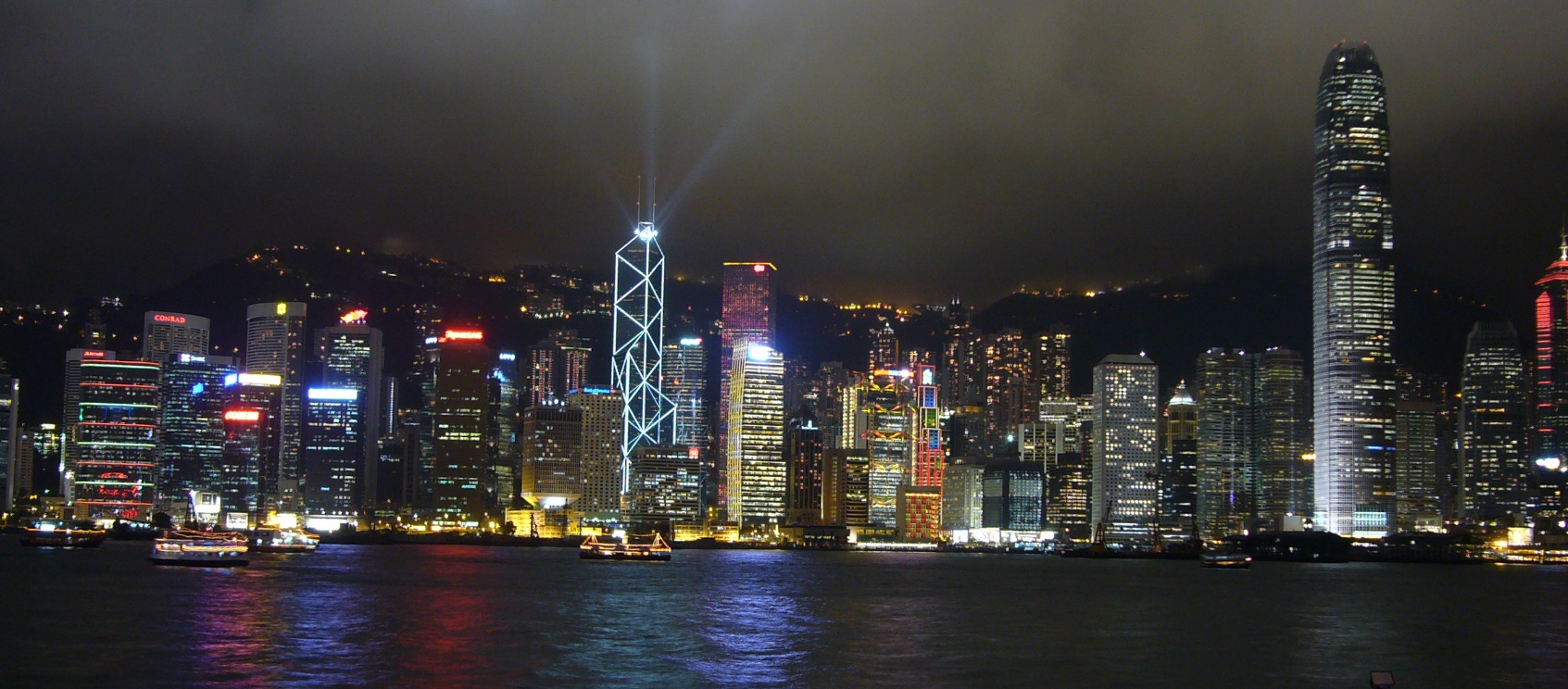 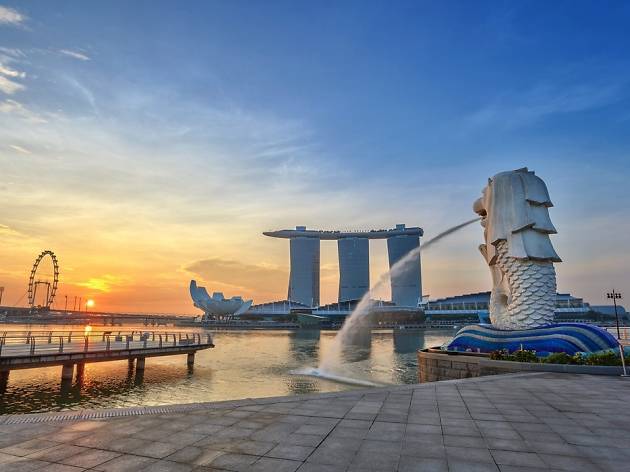 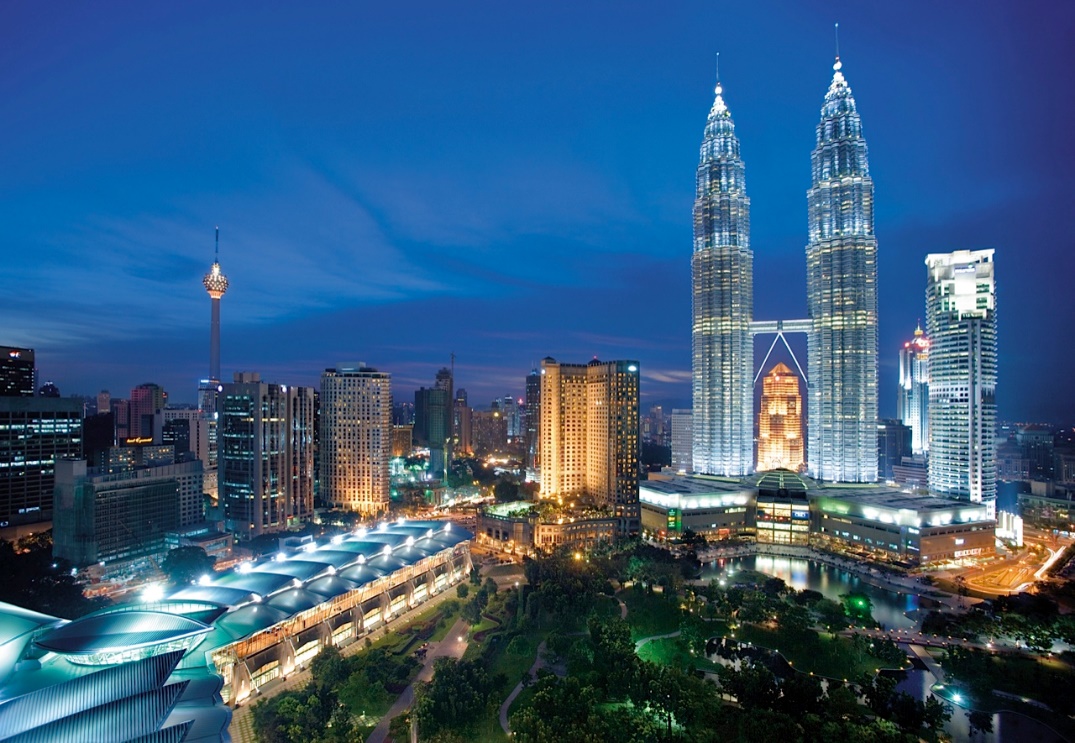 2017
2007
2014
7,490,776
32,454,455
5,868,104
澳洲
台灣
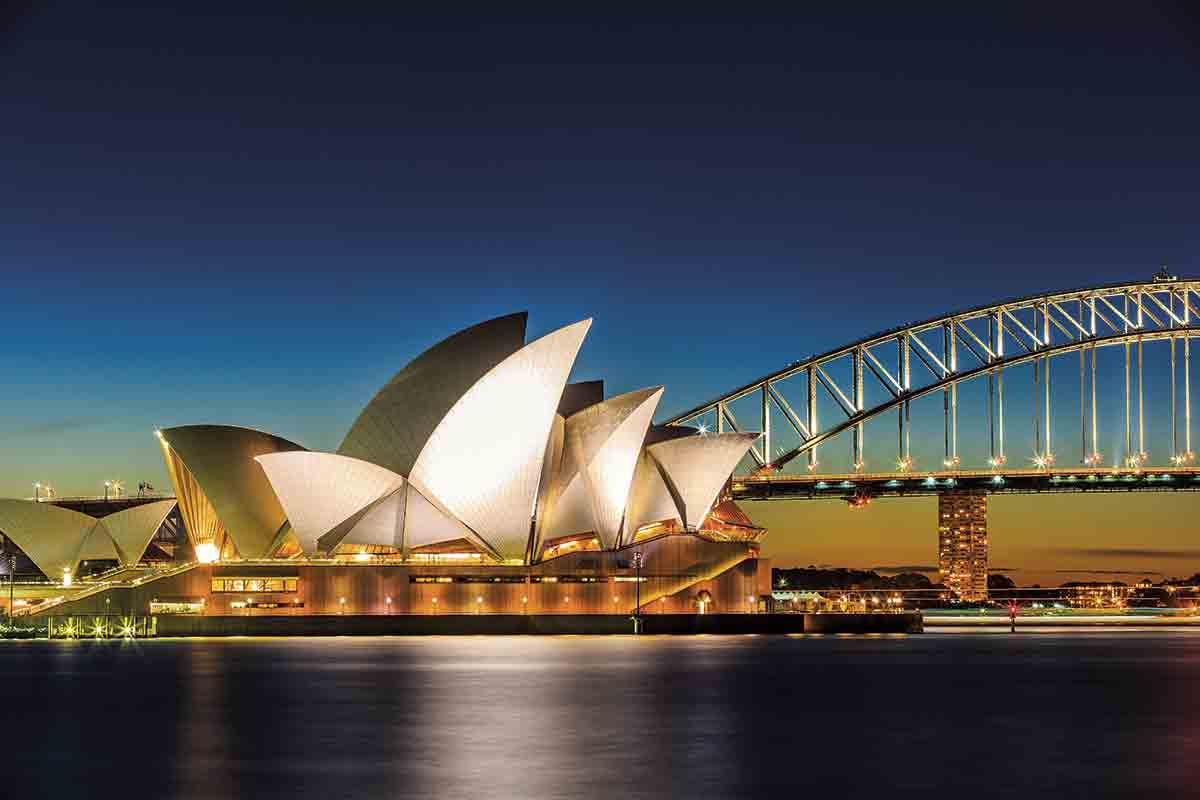 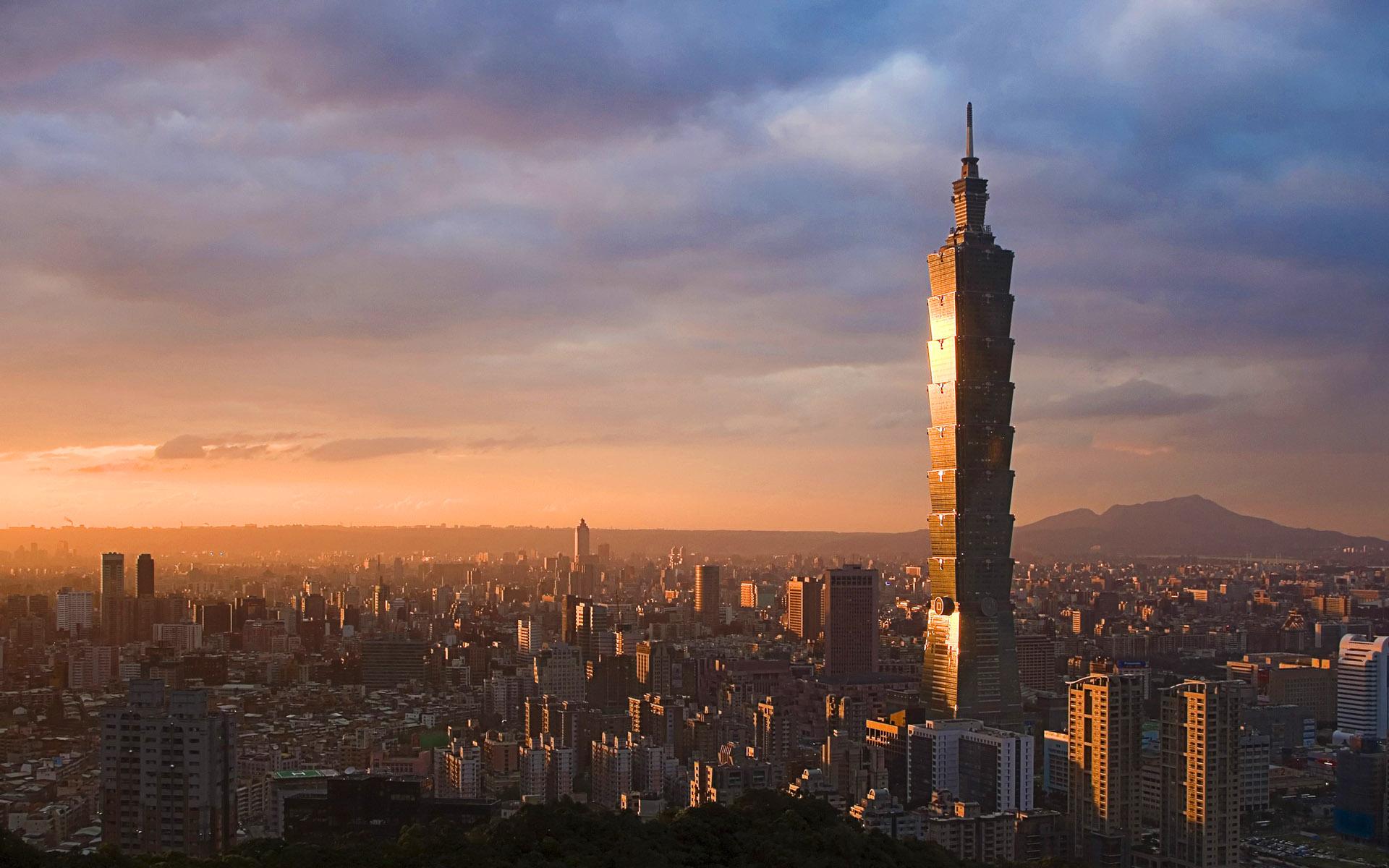 美安亞太區
香港
馬來西亞
新加坡
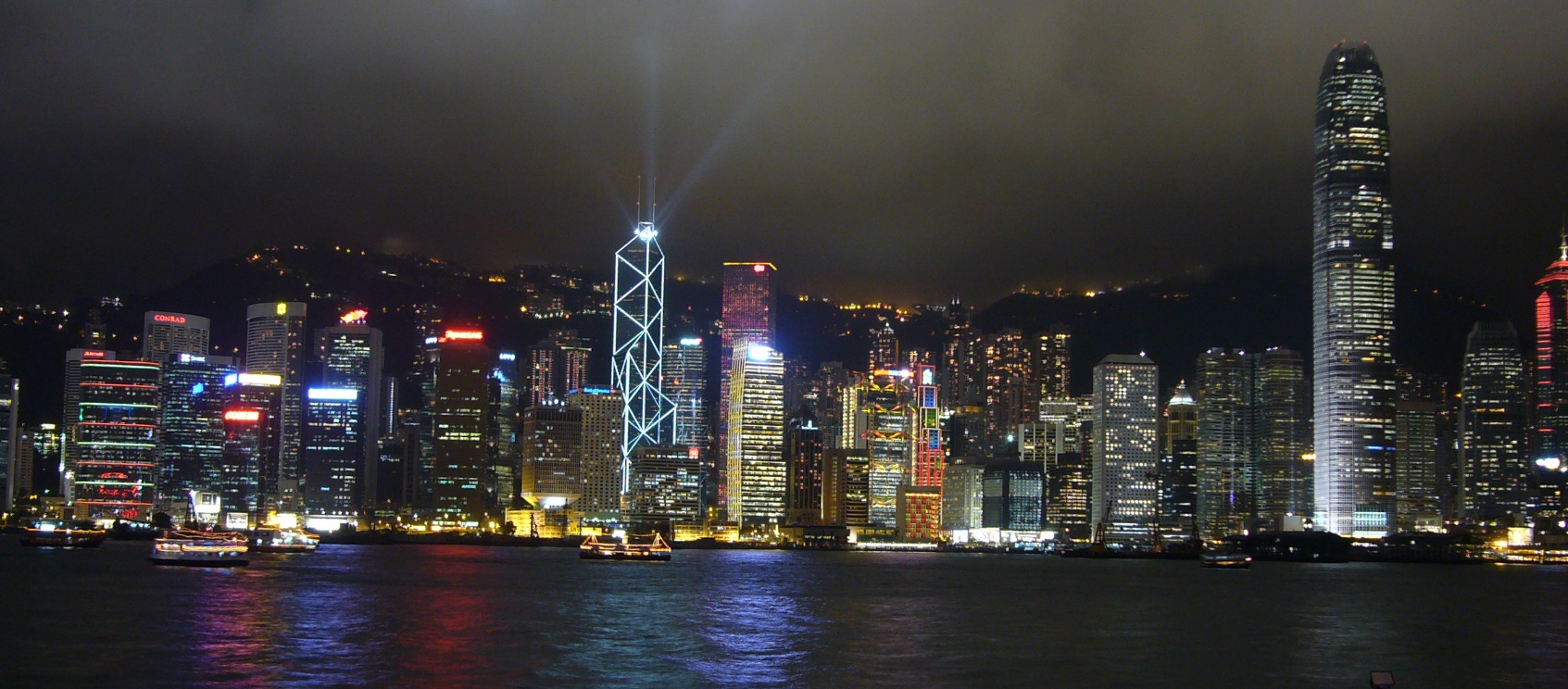 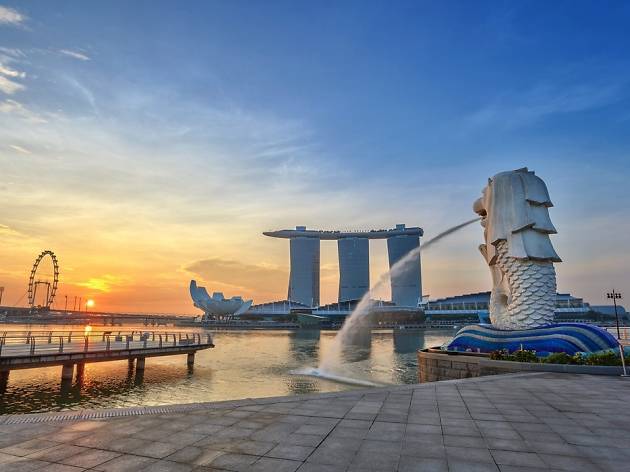 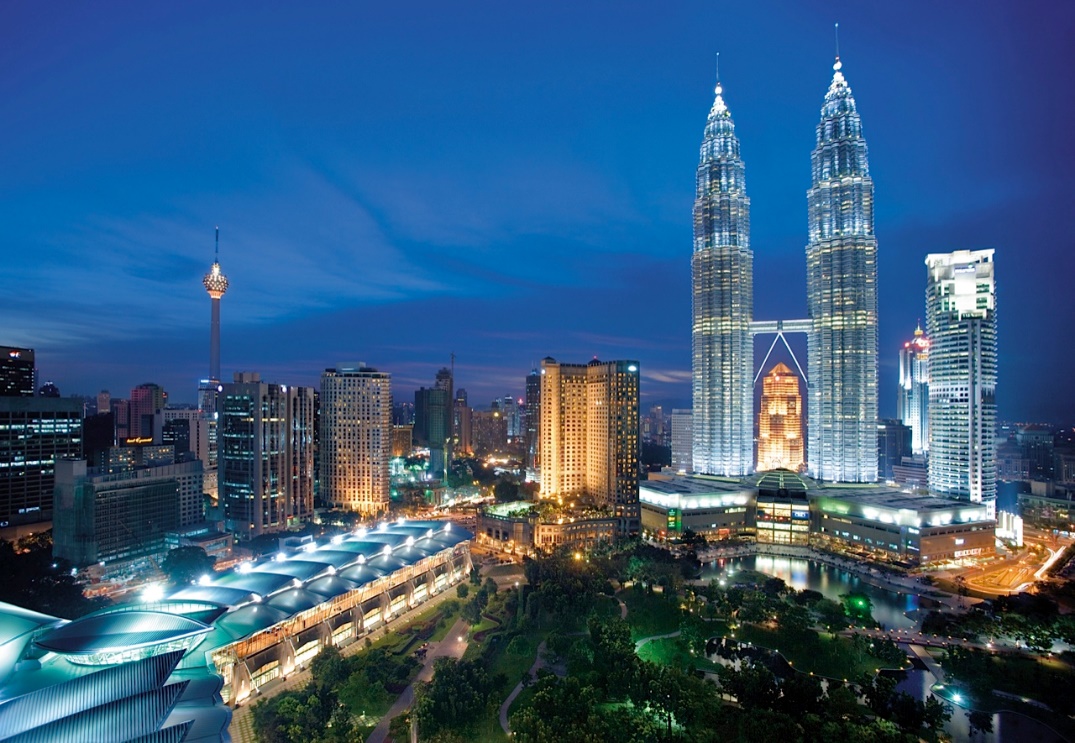 澳洲
台灣
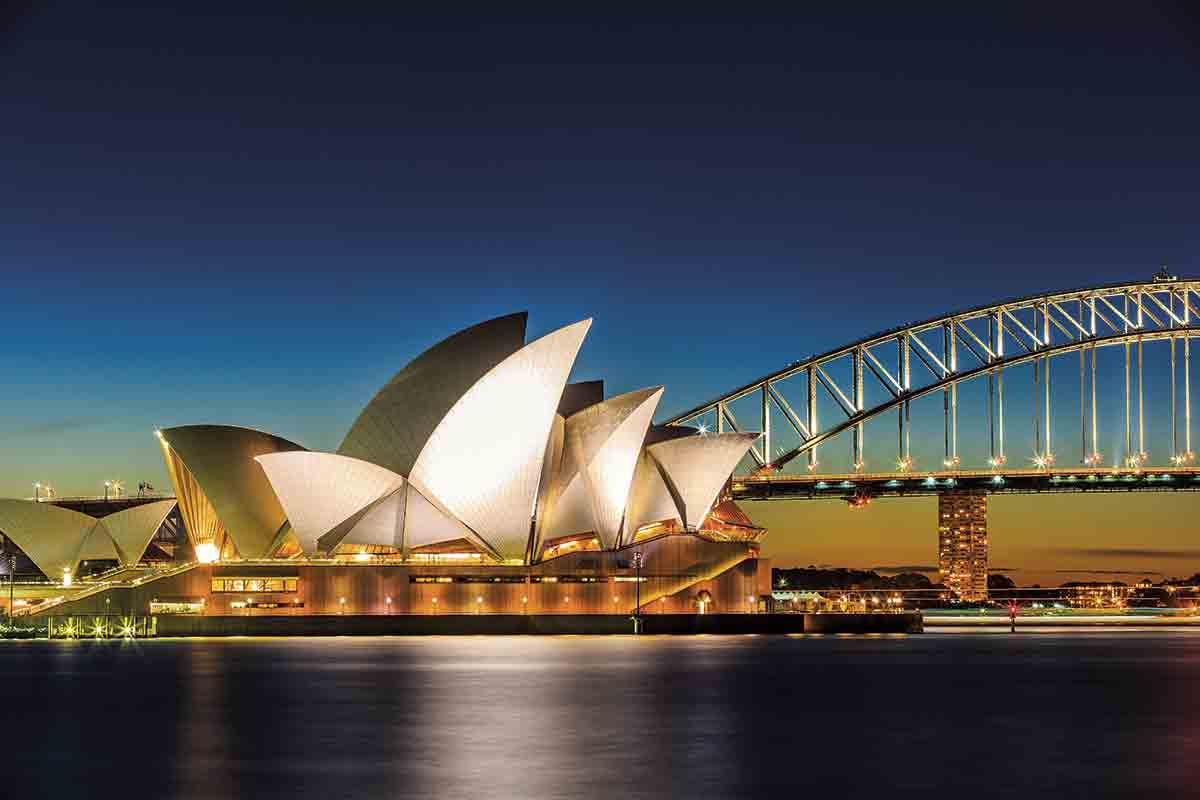 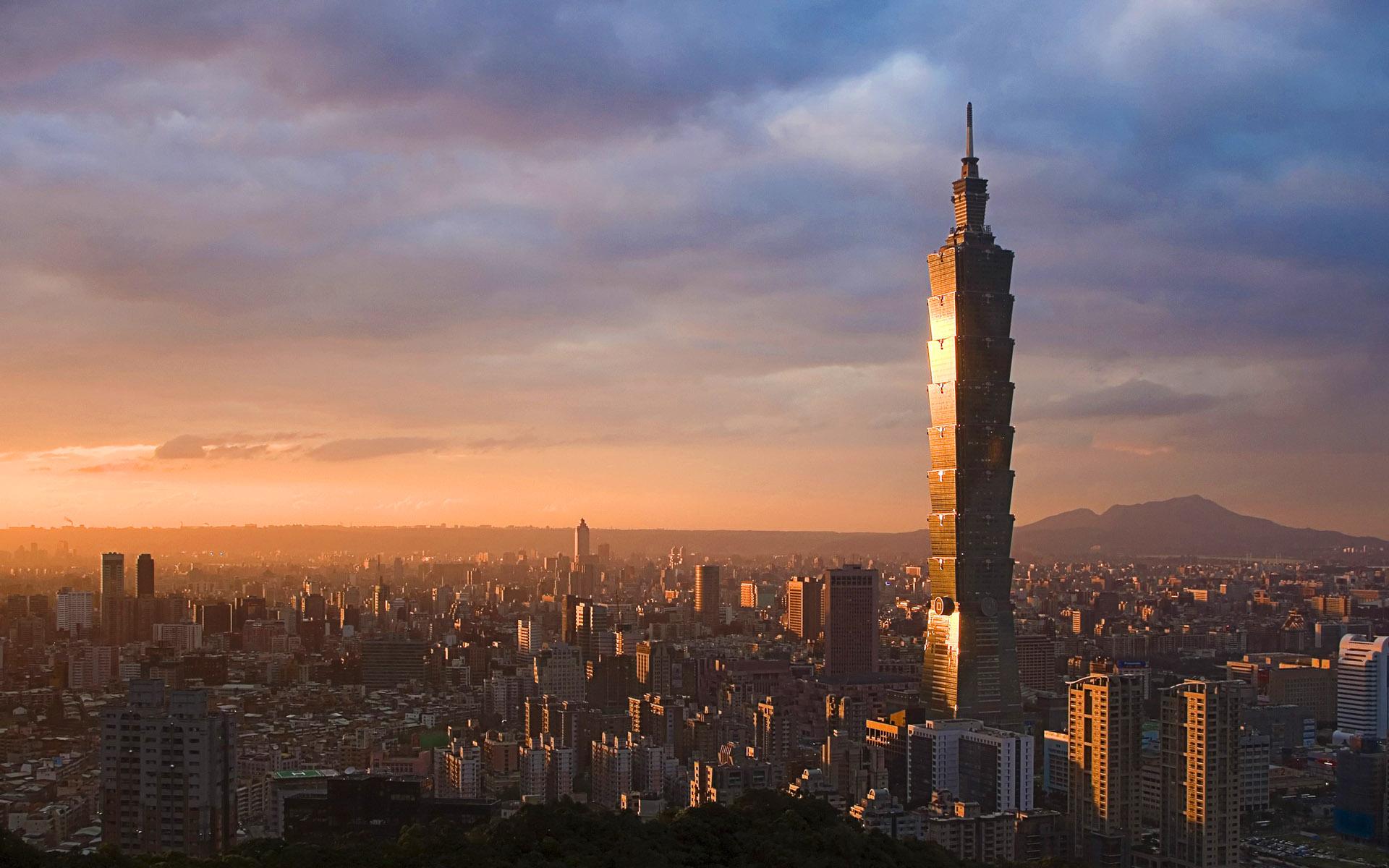 美安亞太區
香港
馬來西亞
新加坡
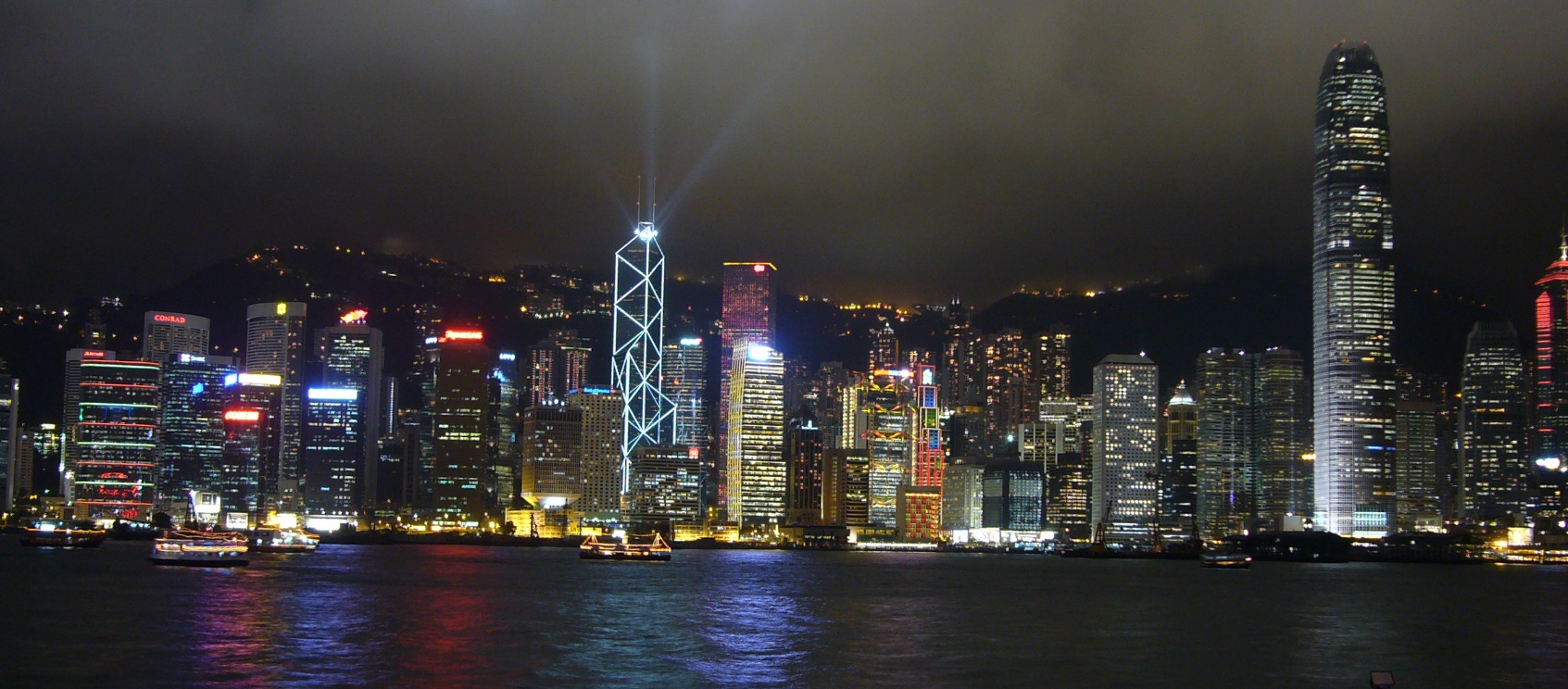 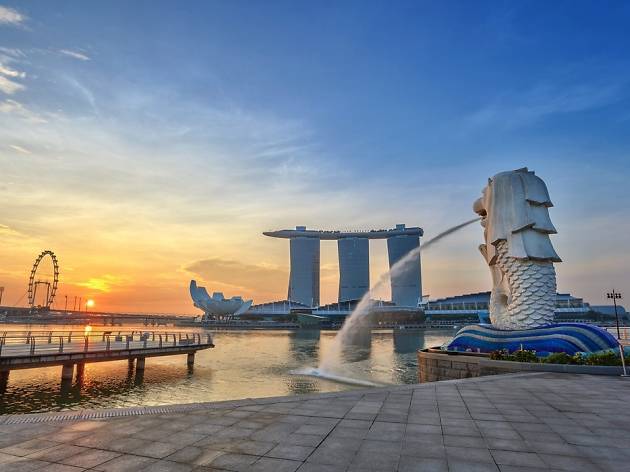 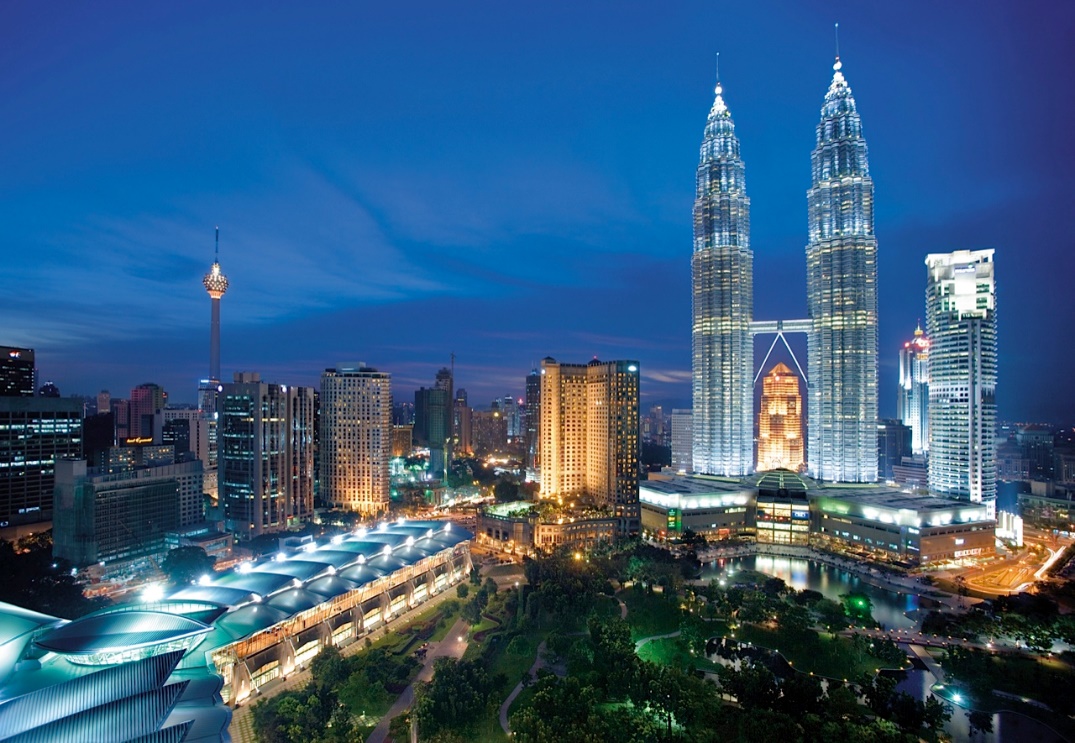 澳洲
台灣
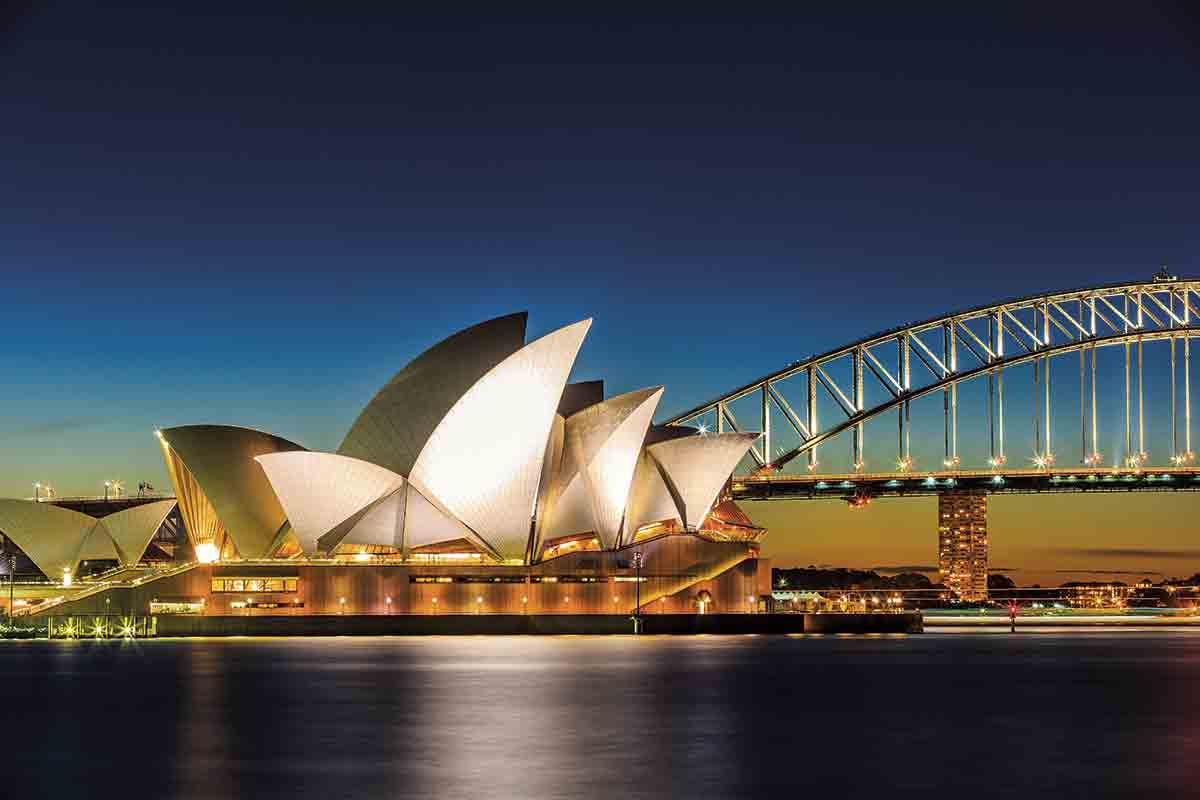 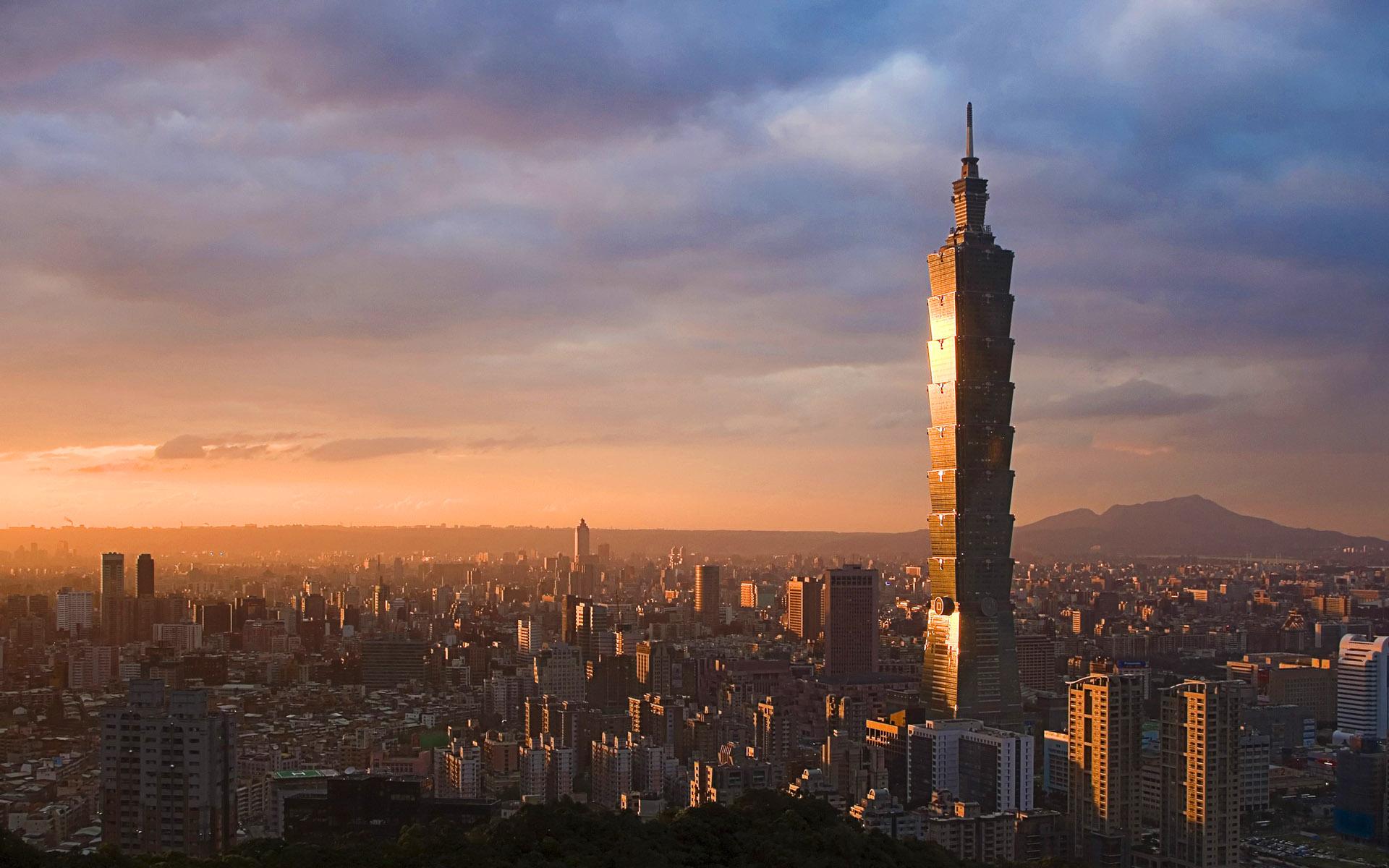 美安亞太區
香港
馬來西亞
新加坡
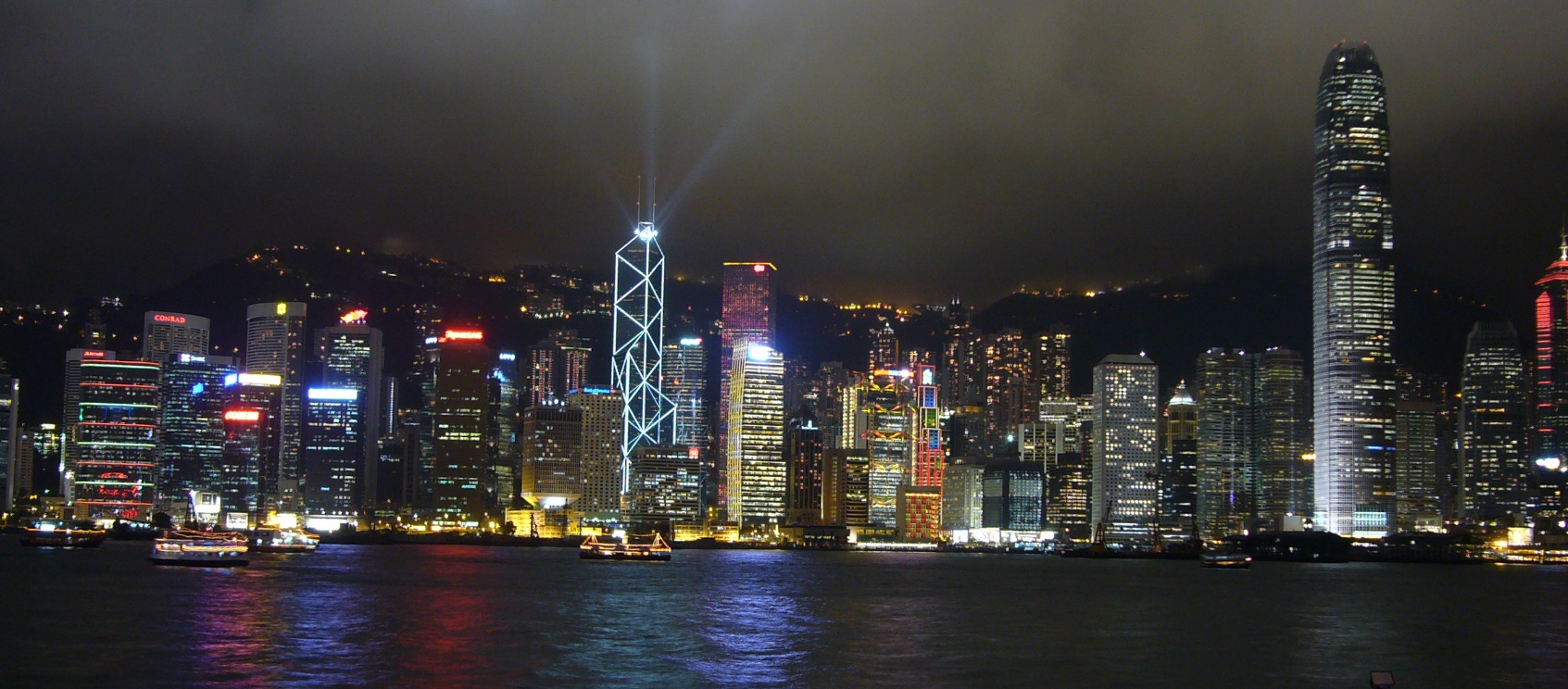 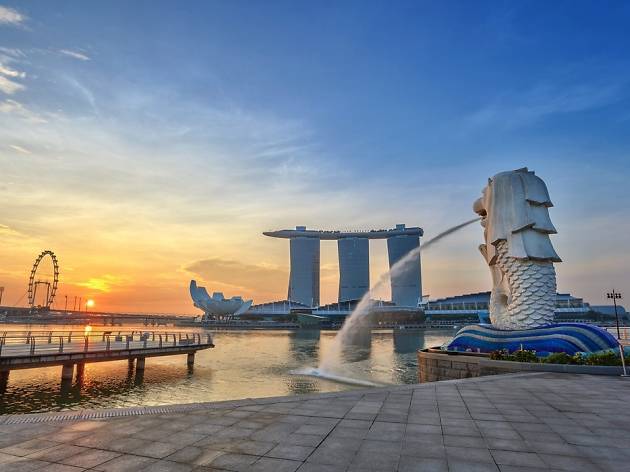 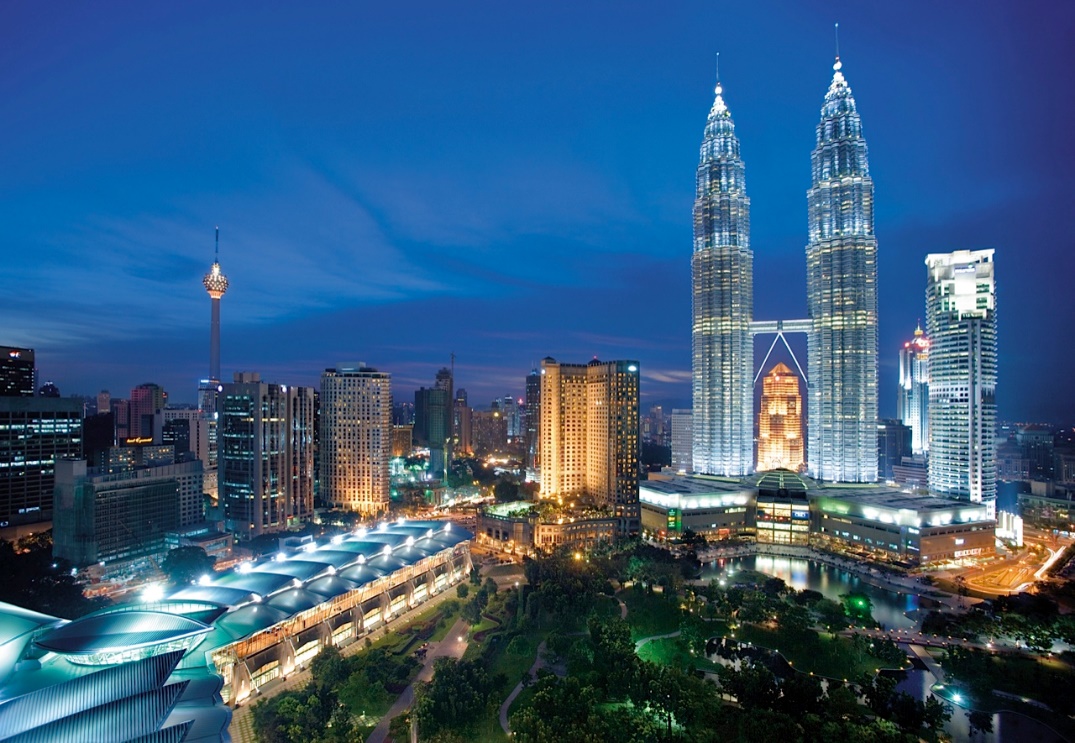 澳洲
台灣
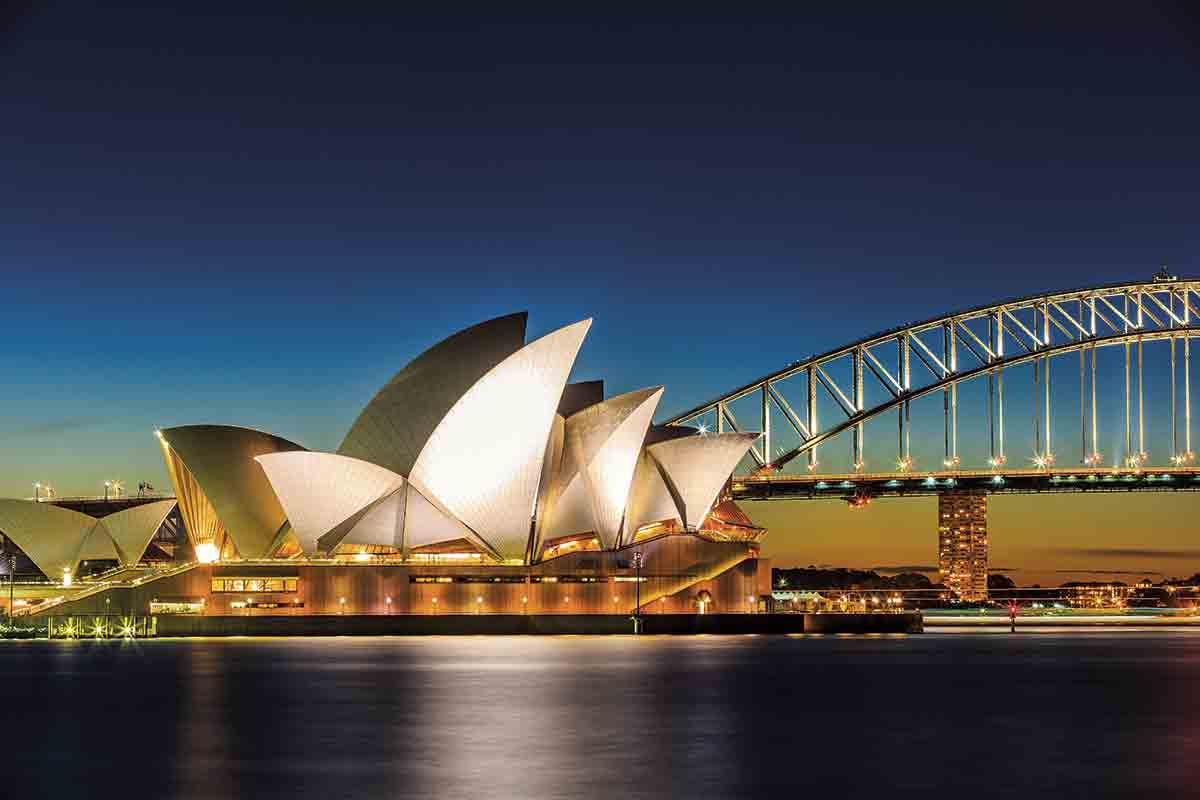 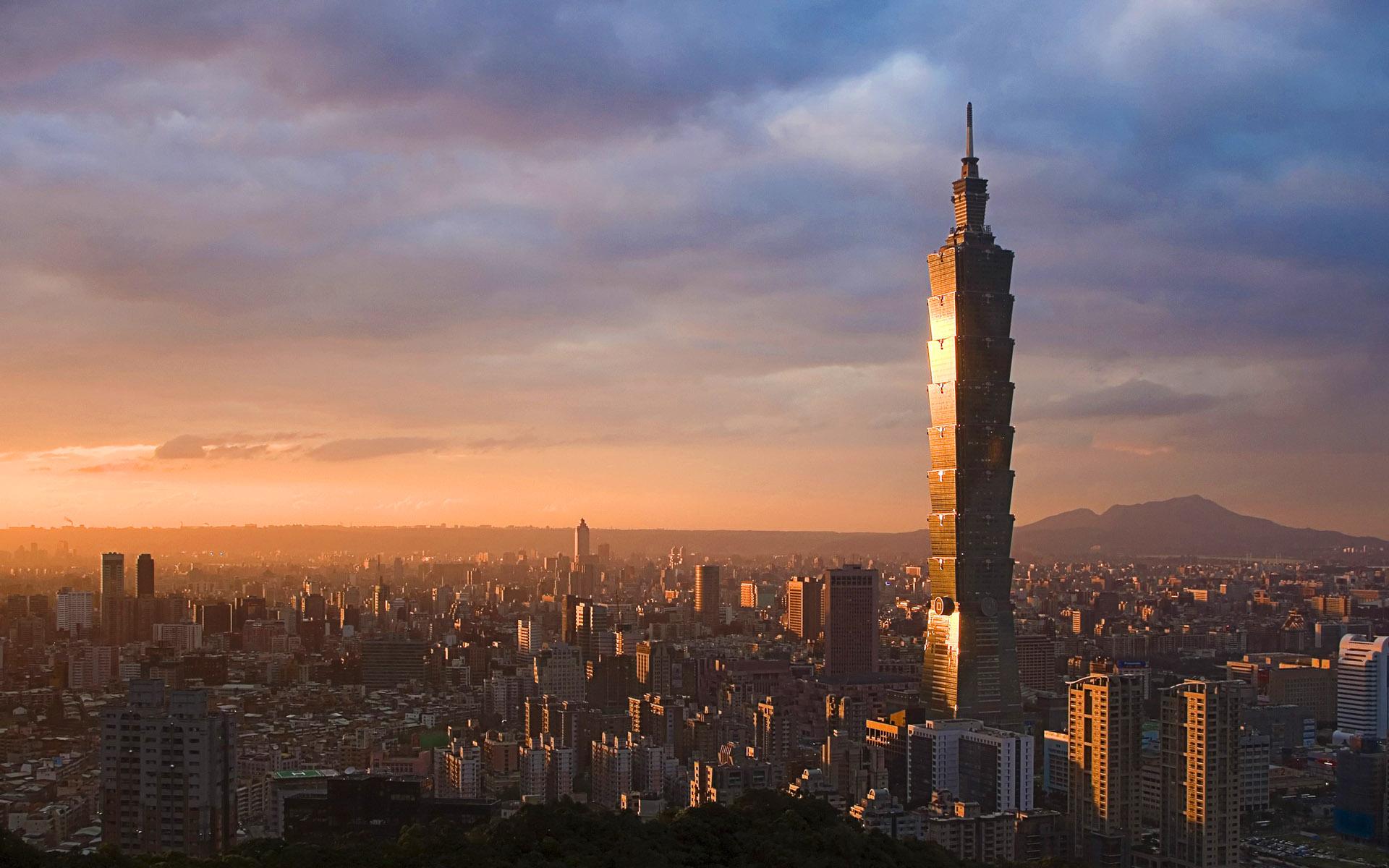 美安亞太區
香港
馬來西亞
新加坡
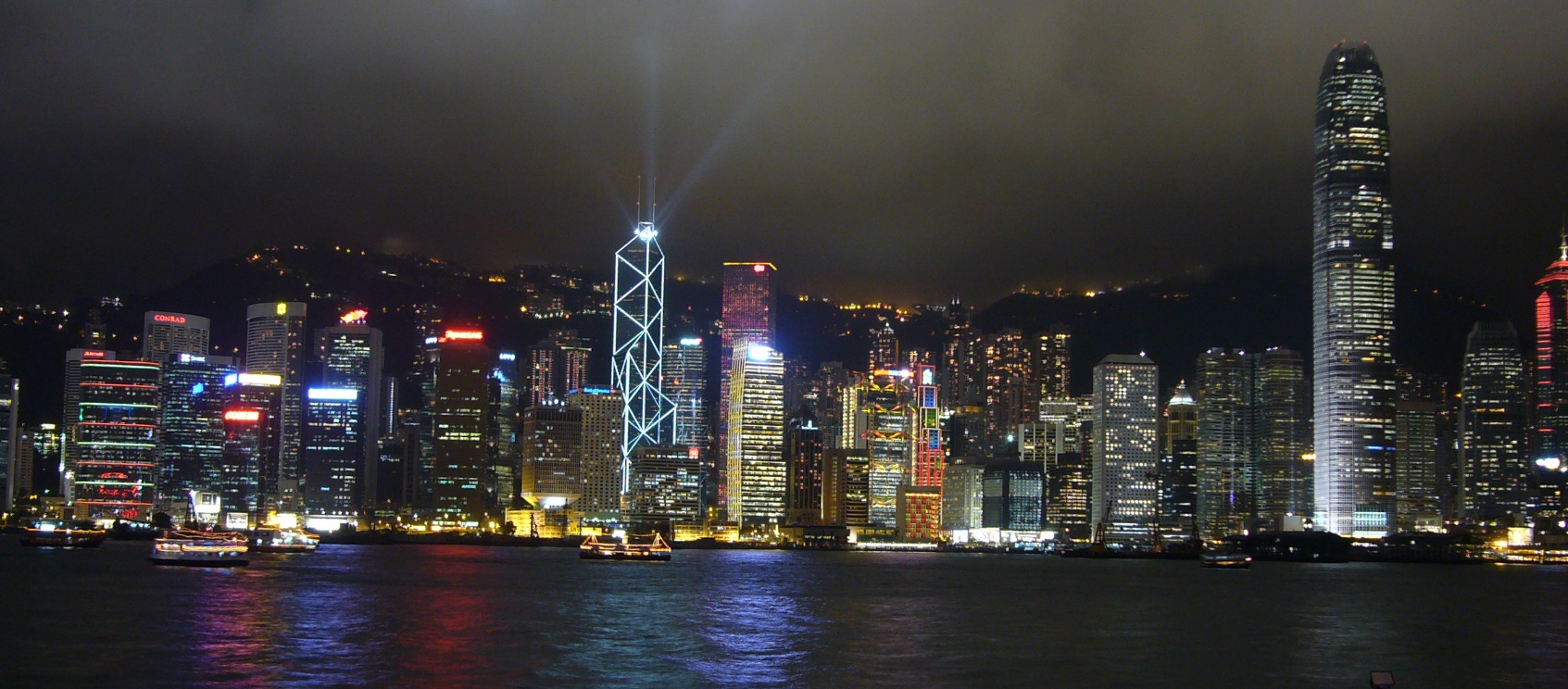 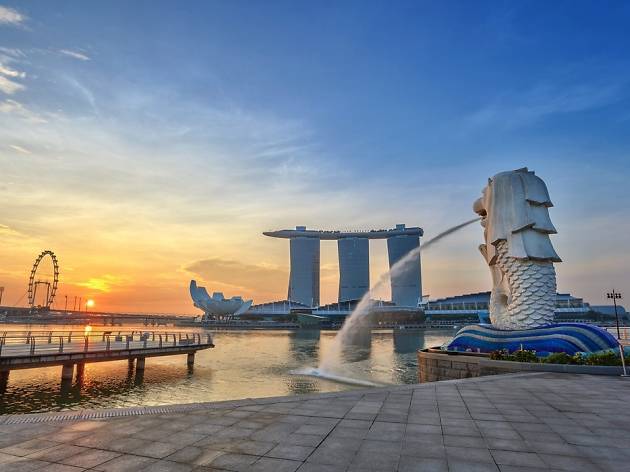 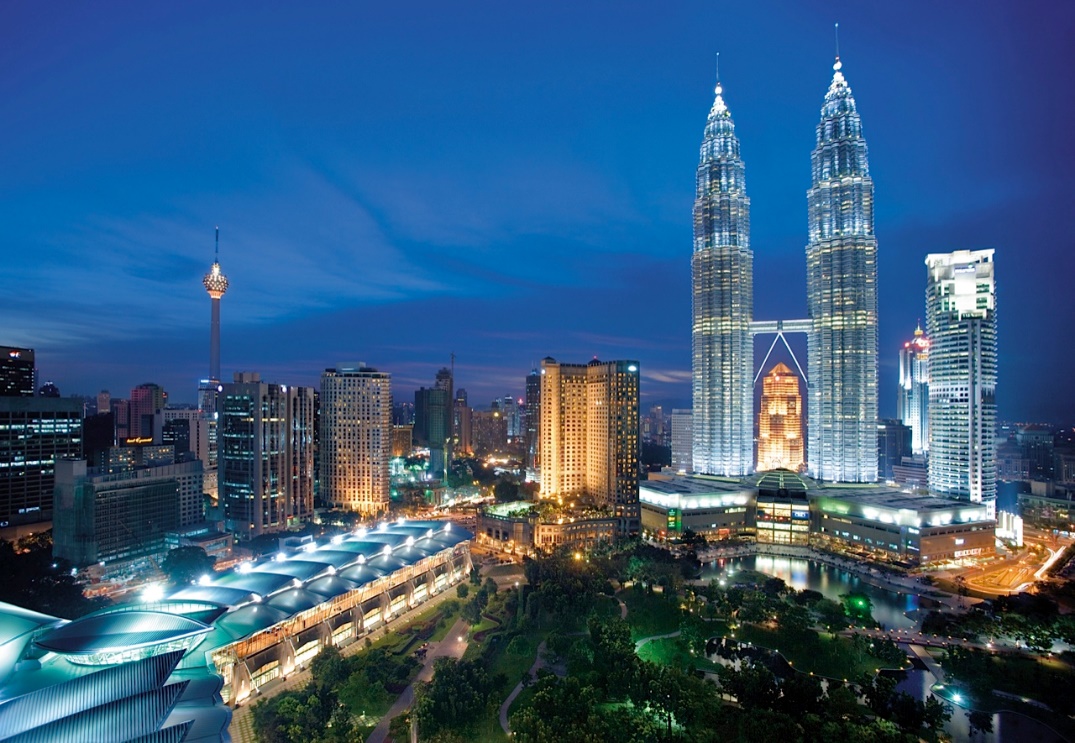 百萬美金俱樂部(MDC)
佣金收入累積超過100萬美元的超連鎖®店主即是百萬美金俱樂部成員
目前全球有近300位超連鎖®店主是百萬美金俱樂部成員
在2011年，亞太地區產生第一位百萬美金俱樂部的成員
現在！我們已經超過50位百萬美金俱樂部成員在亞太區，其中包含澳洲、台灣、香港、新加坡
Millionaire Dollar Club (MDC)
蔡素華
郭多麗
陳美麗&賴炫琨
鄭光純
Anne Loke
理筱霞
董宥均
王詩均
林志超
Shu-Chen Huang & Kuo-Huei Lee
呂慶三&莊玉仙
林鳳庭
Esther Su Ching Hsu
陳樵偉
林曉凌
藍許惠香&林東良
藍許桂英&謝永欽
黃鵬升&道蓉慧
崔麗心
林坤玉
潘鏡允&黃麟翔
曾麗玉
陳美玲
胡崇禮&高黛安
陳元明
李豐義
曾燕如
黃思頻&朱庭輝
吳學修&何思樺
王偉玲
魏瑋
李薰芬
許峰誠
劉妙茹
Liyen Ho
陳俊誠
彭春媛
沈堅明
林麗鳳&何合堂
尹霄青
Candy Tsang
蔡惠萍
王志達
葉靜怡&柳元涵
吳卿詩
張潯兮
陳容萱
許育康&倪淑茹
鄭君穎
張景翔
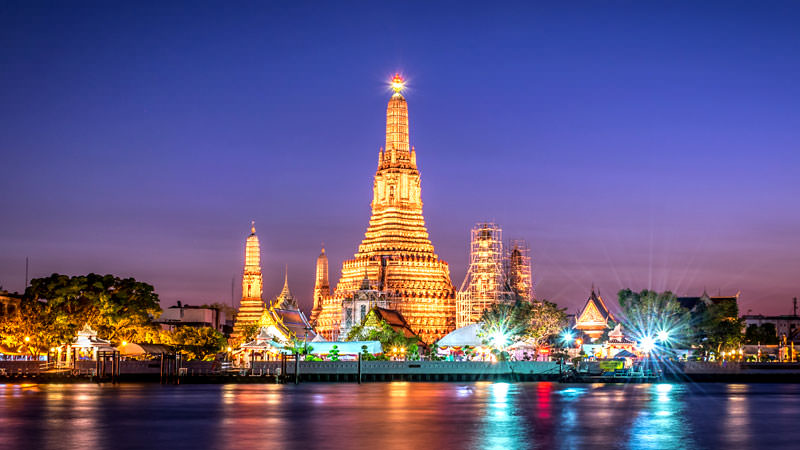 下一個開拓的市場！
泰國
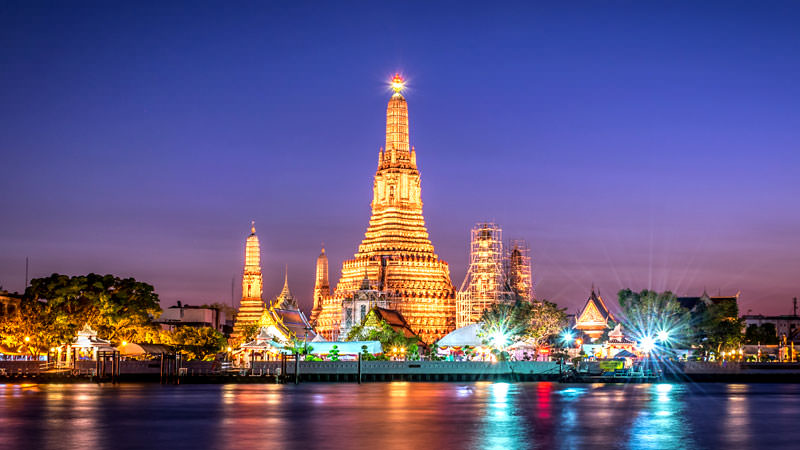 泰國經濟資訊
國內生產總值(GDP)為3950億美元，是東南亞第二大經濟體系

網路用戶總數有5700萬人，為6800萬人口中的83％

電子商務市場目前預計將在2019年收益達到43億美元，預計每年將實現10.1％的收入增長率，到2023年將達到64億美元。



資料來源:  Statista.com
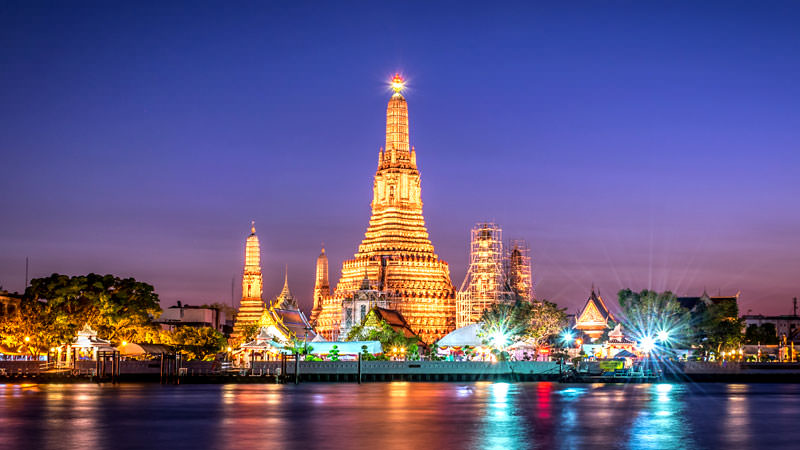 泰國經濟資訊
目前使用電子商務的人數為3,980萬人（滲透率為57.35％），預計至2023年將增加到4,660萬人（滲透率為67％）。

電子媒體為電子商務最大部分的類別佔比，其次是時裝，家具、電器、食品和個人護理產品。

2018年第三季度，有71％的用戶從手機購物（全球平均值為55％）

資料來源:  Statista.com
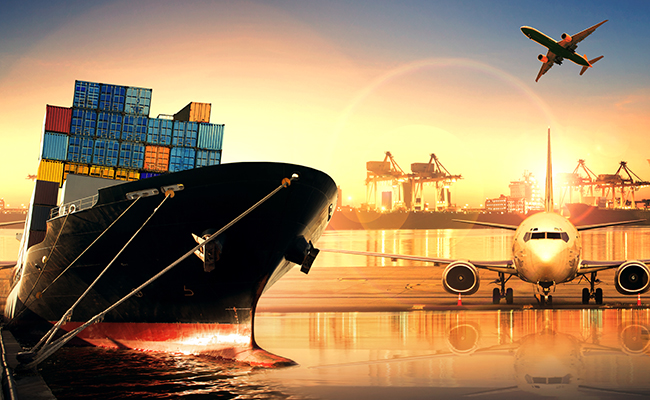 透過  shop  global
直送到
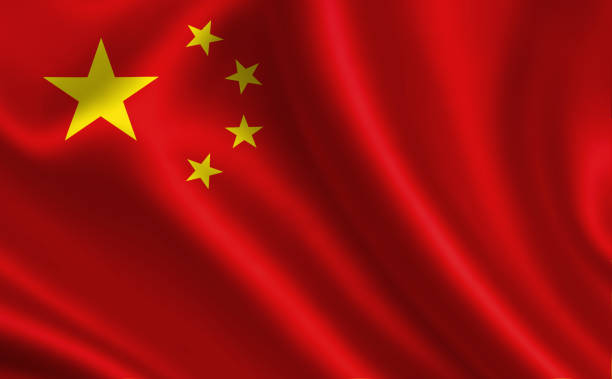 中國
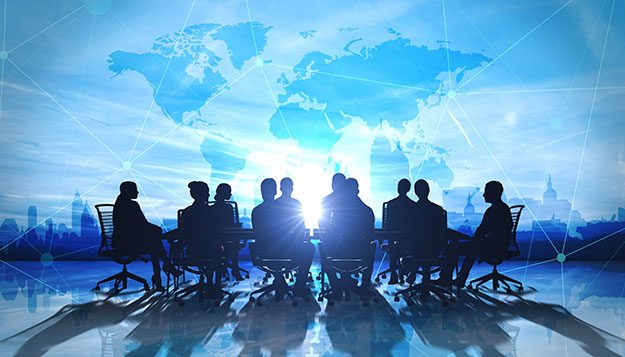 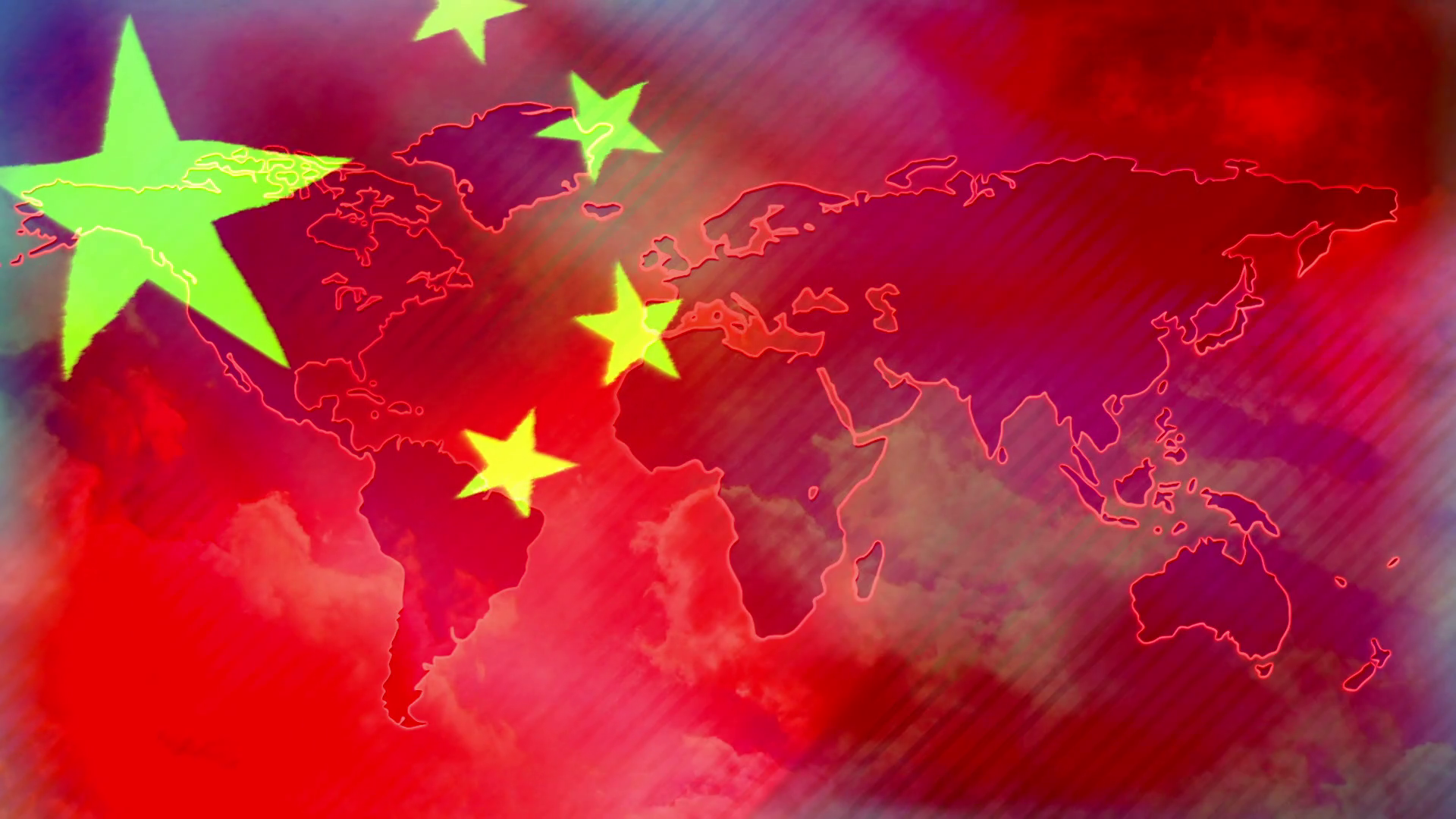 送貨至中國的最新消息！
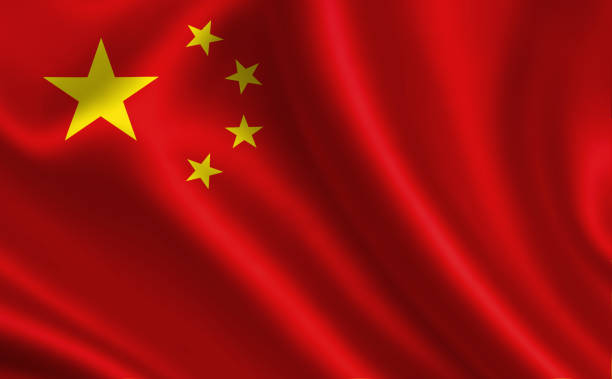 即將推出
目前服務
每3天發貨一次
每7天發貨一次
最高消費上限為
人民幣2,000元
最高消費上限為
人民幣3,000元
平均一星期最高消費上限提升至
人民幣4,000 元
2019                    即將舉行會議
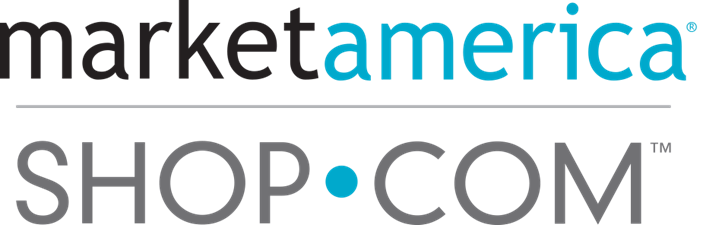